СРЕДСТВА ТРАНСПОРТИРОВАНИЯ ДОКУМЕНТОВ
Автоматизированные
Папки для документов
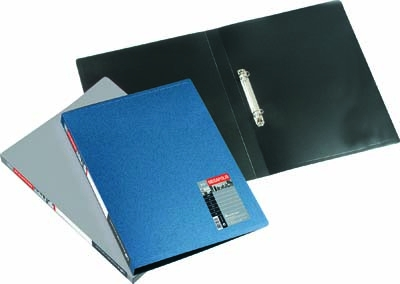 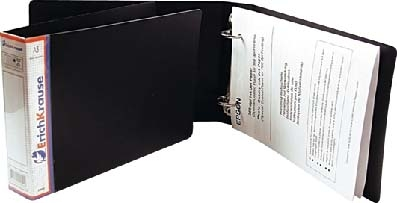 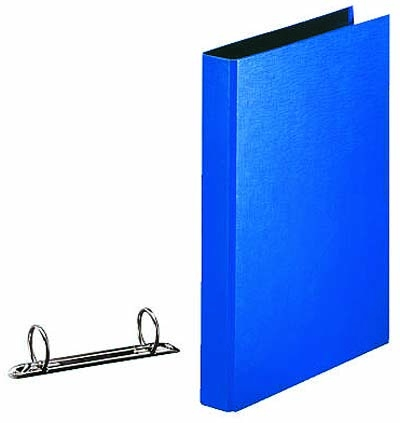 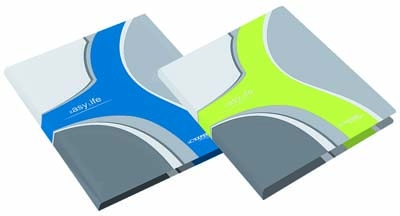 Папка на кольцах
Виды средств транспортирования
Пневмопочта
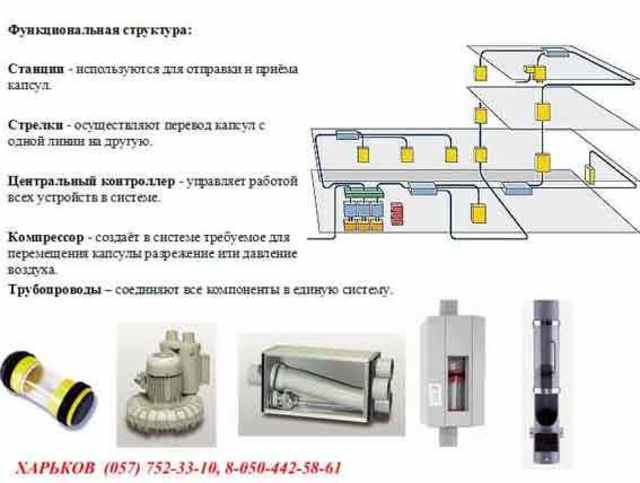 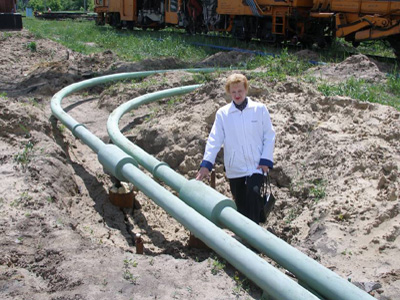 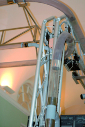 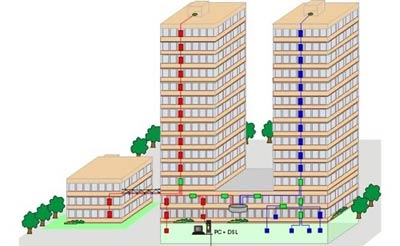 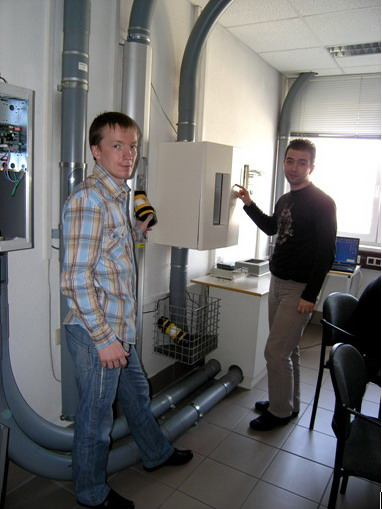 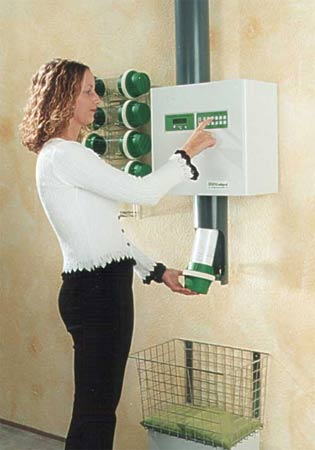 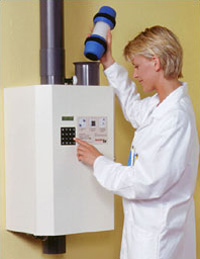 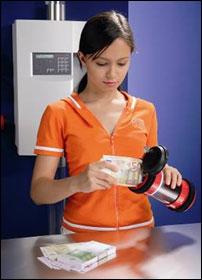 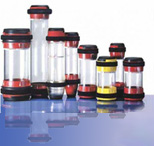 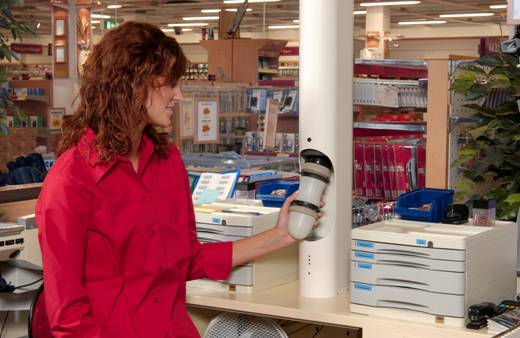 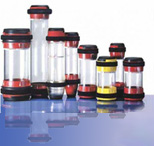 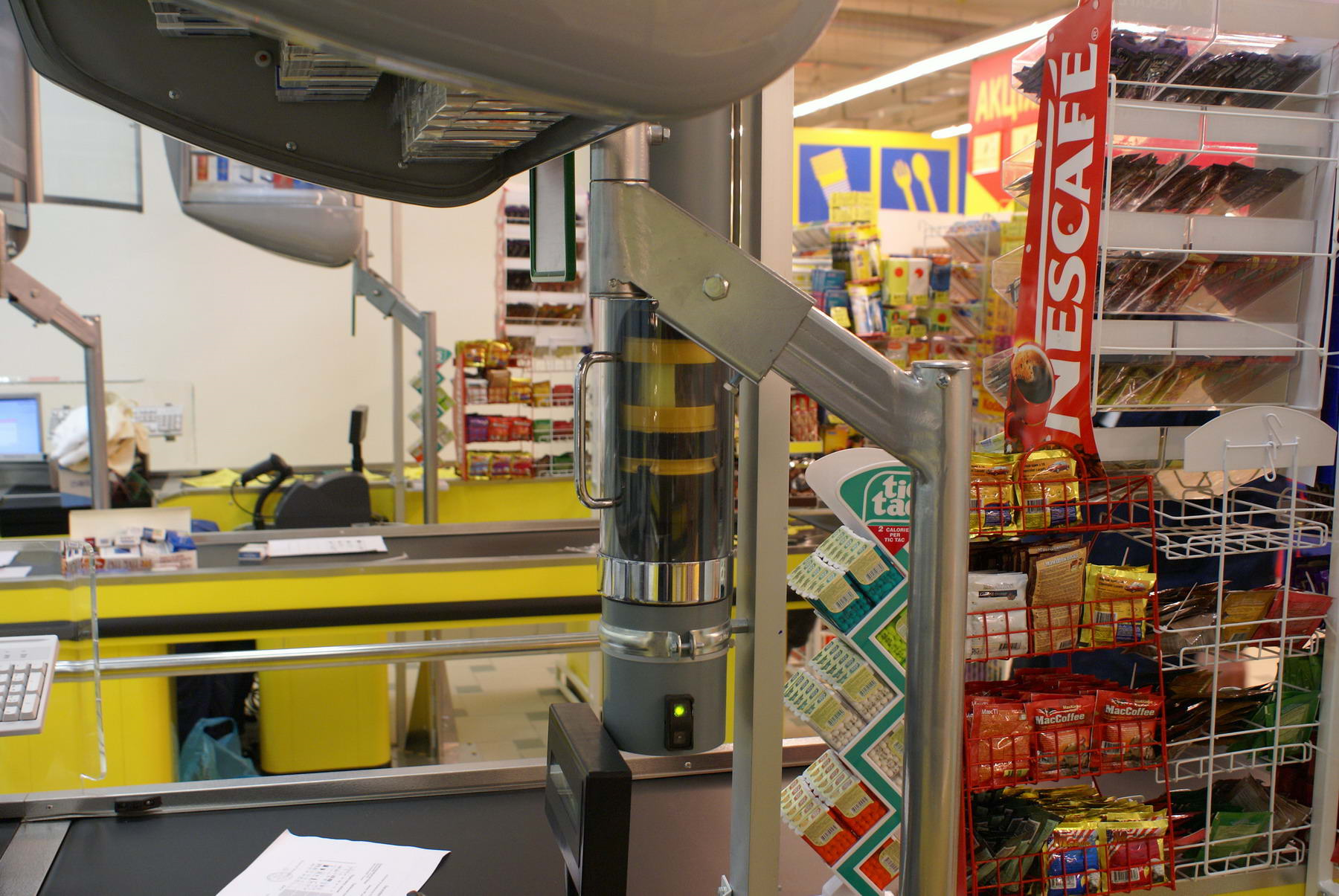 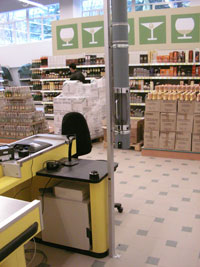 Лифтовые транспортеры
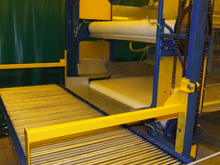 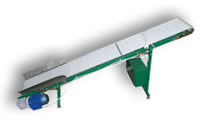 Лифтовые транспортеры
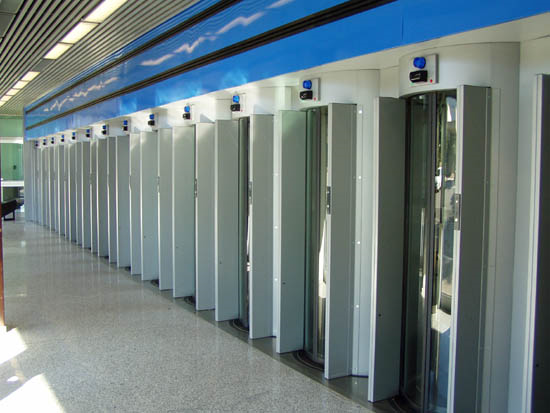 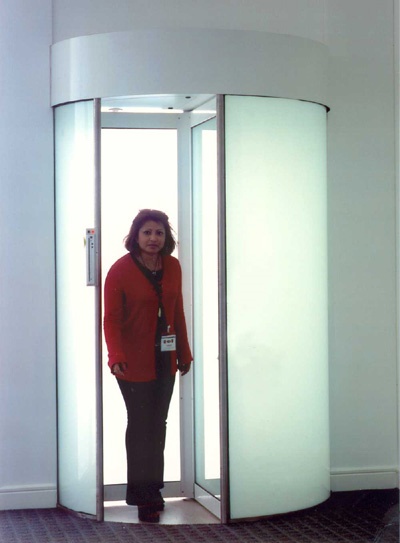 Грейферные транспортеры
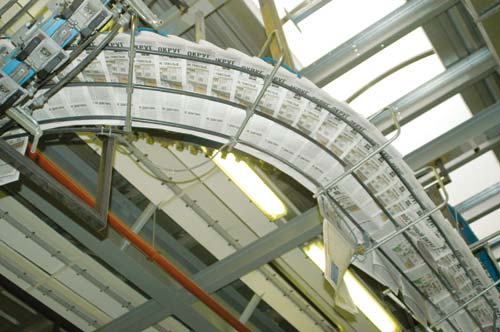 тросовые конвейеры, наиболее простые по устройству; перевозимые грузы крепятся к тросу клипсовыми зажимами или помещаются в специальные патроны, закрепленные на тросе.
Тележки
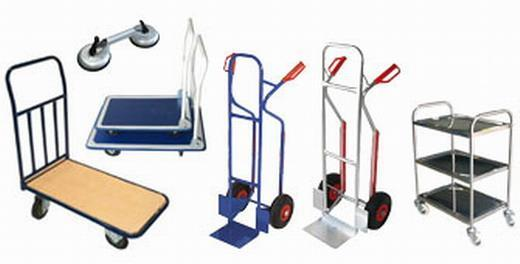